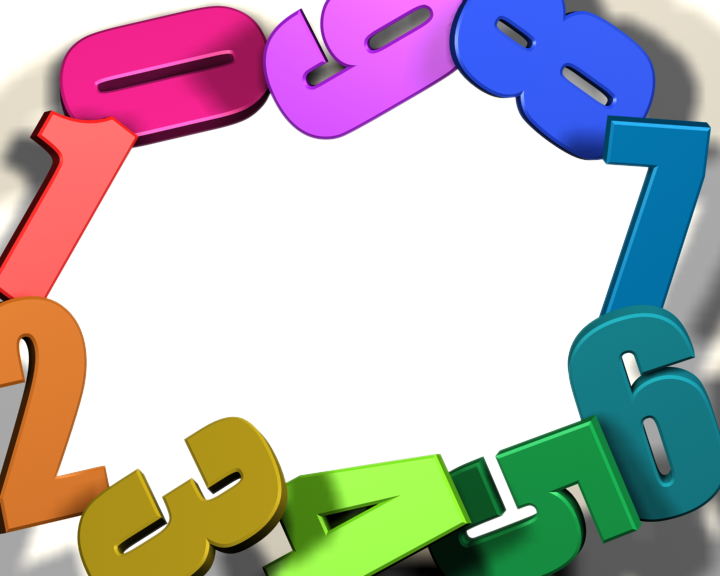 Веселый счет
Выполнила:
Воспитатель
МАДОУ ЦРР д/с № 14
Федотова О.П.
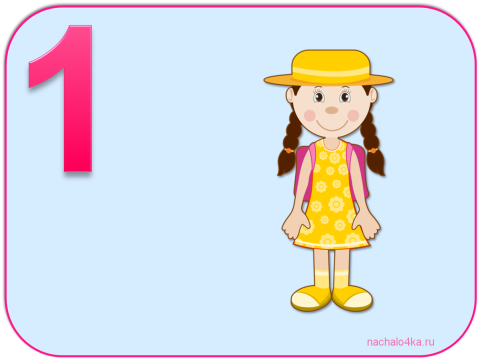 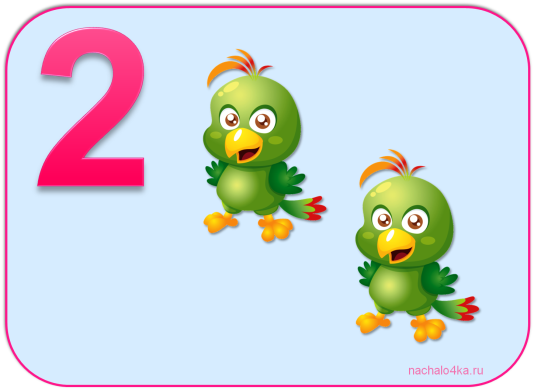 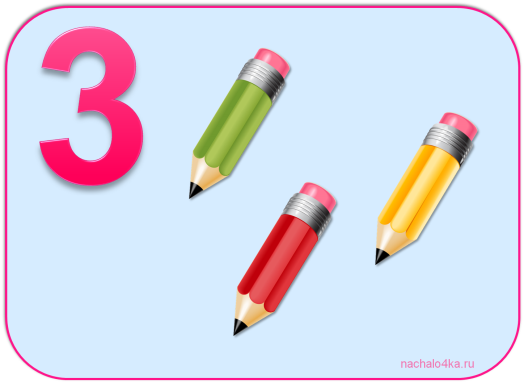 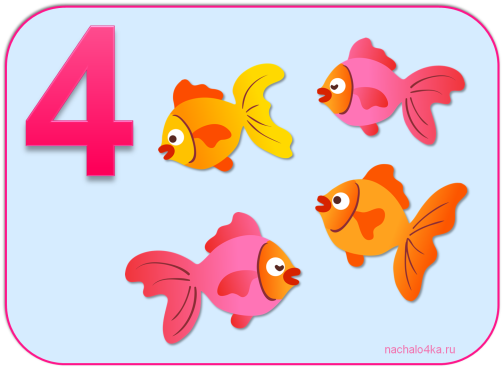 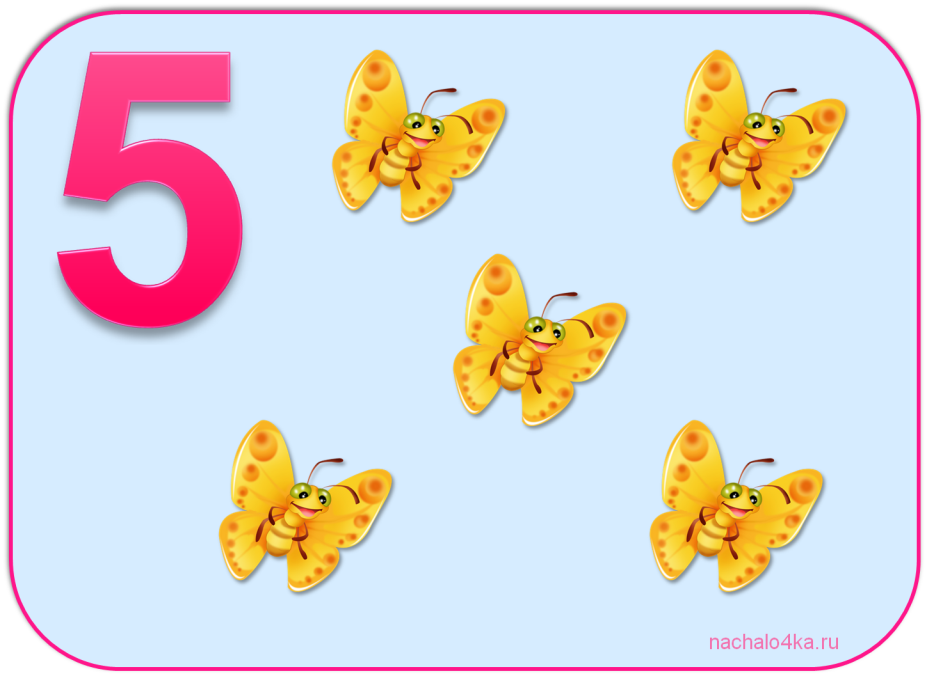 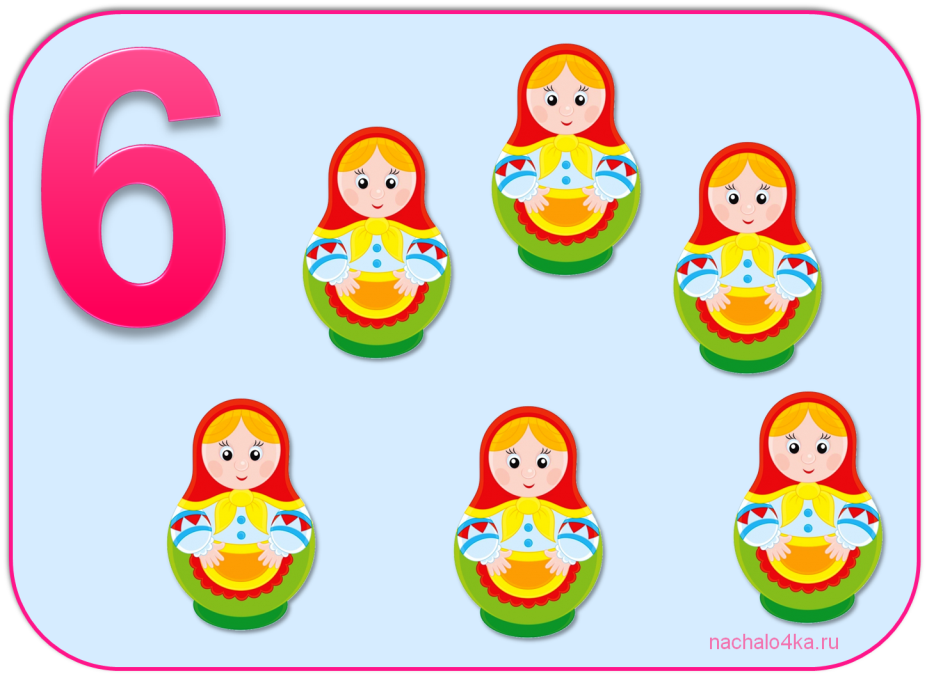 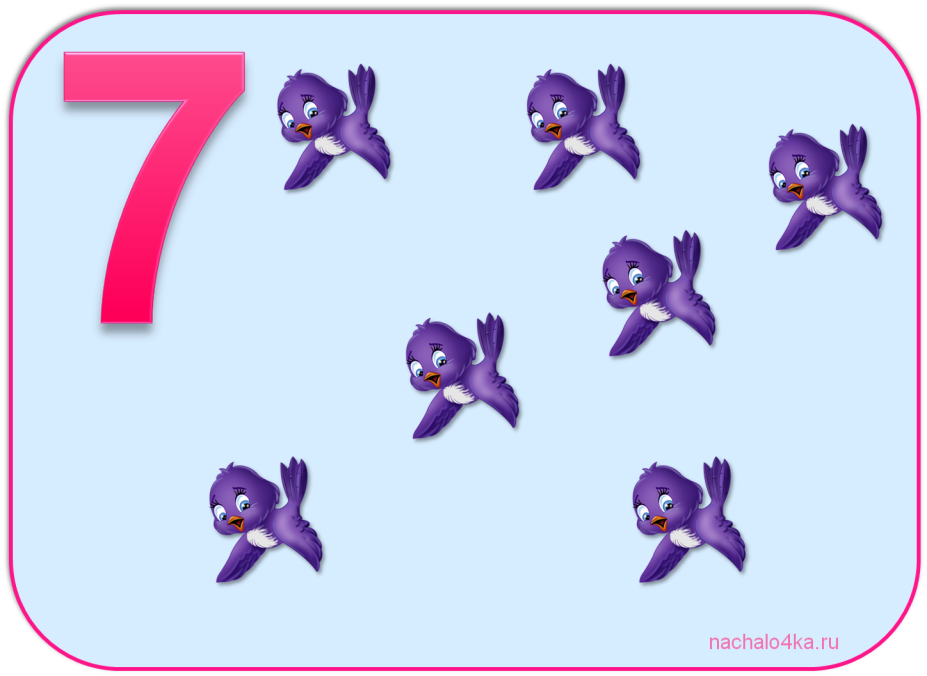 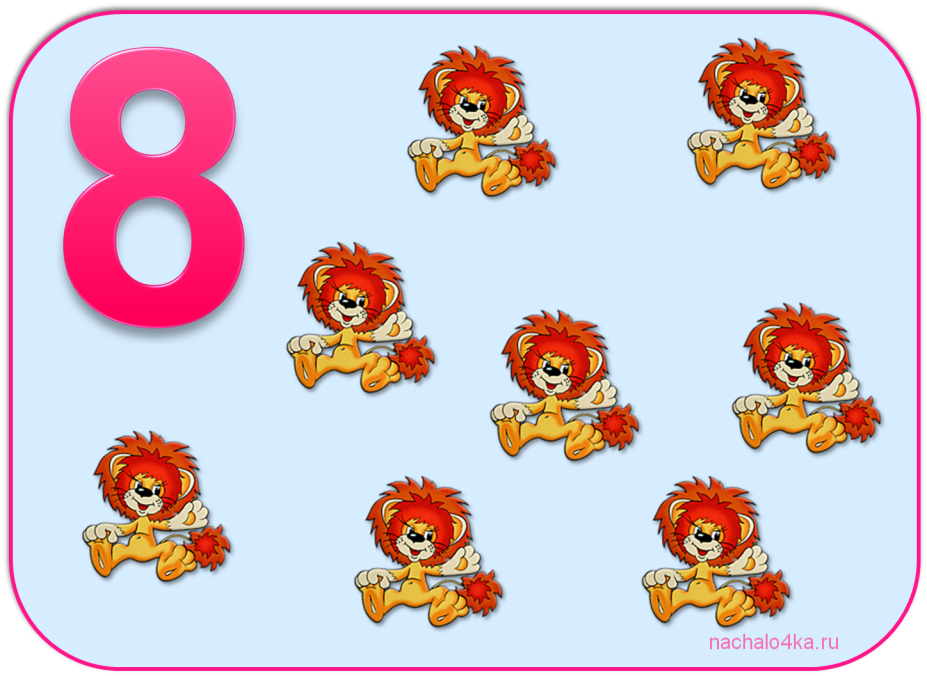 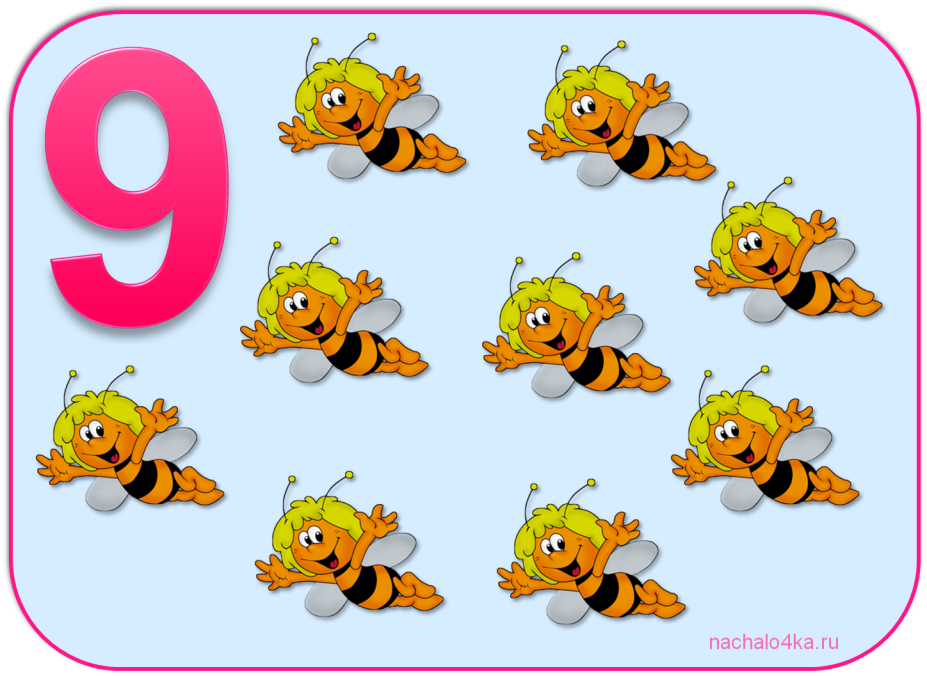 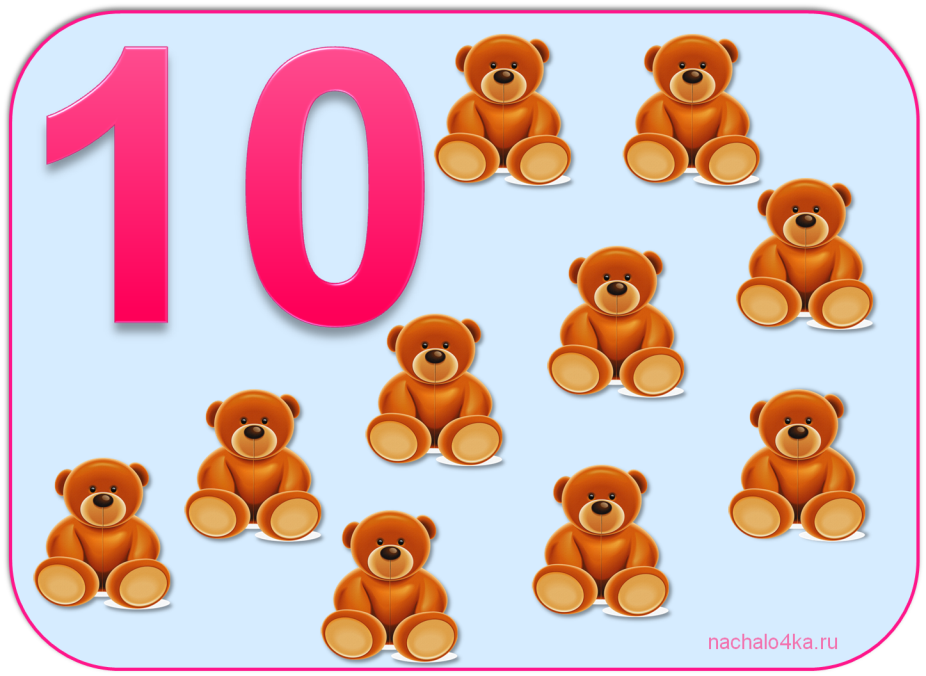